Практическая работа №1
Создаем Smart Art
1. Заходим во вкладку вставка
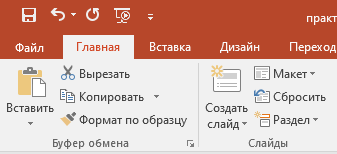 2. Вставка Smart Art
Создаем иерархию
Получилось?
Наживаем на иерархию и смотрим на конструктор